Муниципальное дошкольное образовательное учреждение «Детский сад комбинированного вида №  1 «Сказка»День защитников отечества
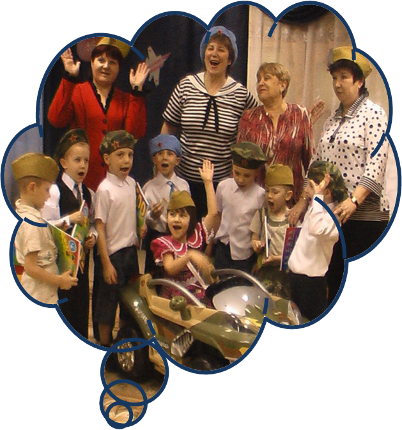 23 февраля 2011 год
Защитники отечества – это смелые воины . Они  защищают свой народ, свою родину.
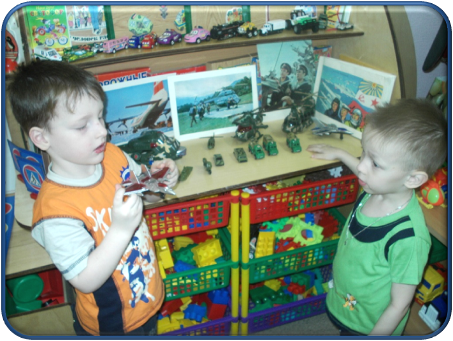 Есть у нас танкисты,
Есть и моряки, 
Есть артиллеристы-
 Меткие стрелки.
Наша армия - сильна, 
Охранят мир она.
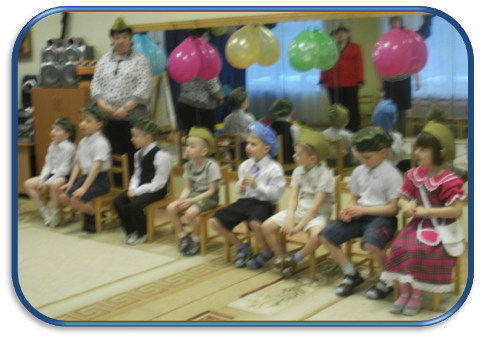 Что за птицы в небе синем
Высоко, высоко?
Это мчатся самолёты
Далеко, далеко.
Звезды красные сияют
Под крылом.
Наши славные пилоты 
За рулём, за рулём.
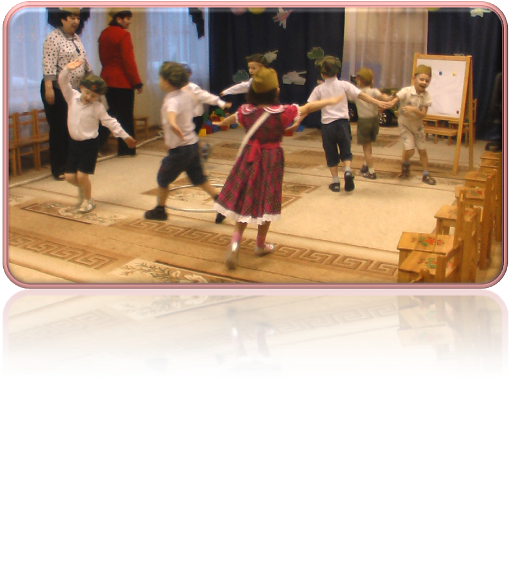 Мы солдаты, Храбрые ребята! Мы пилоты,Водим самолёты.
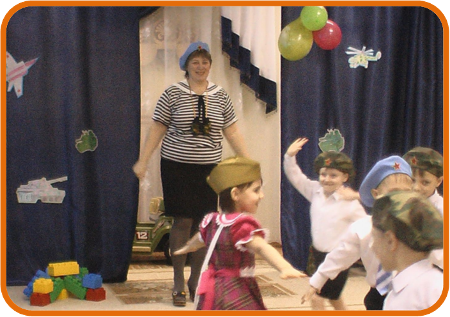 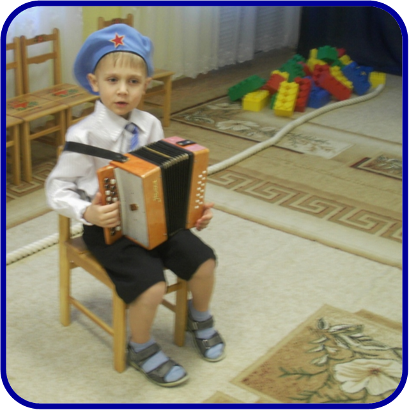 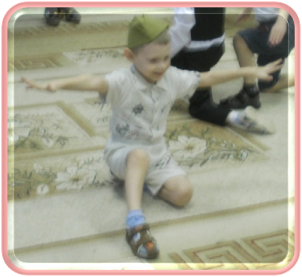 Растяну гармонь пошире-
Тверже шаг и плечи шире,
 Да про армию спою
Про защитницу свою
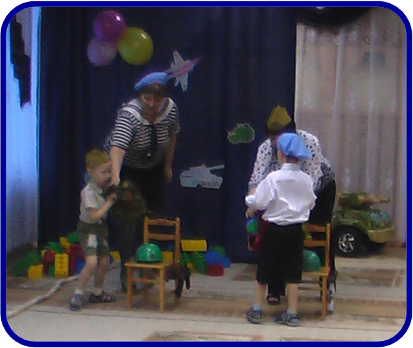 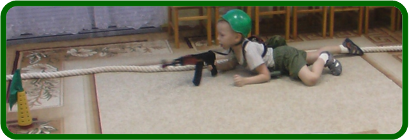 Чтобы стать настоящими защитниками, надо тренироваться уже сейчас.
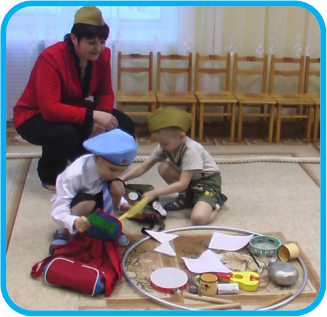 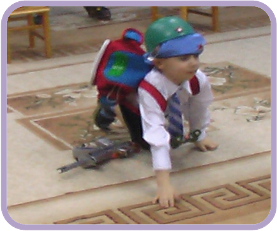 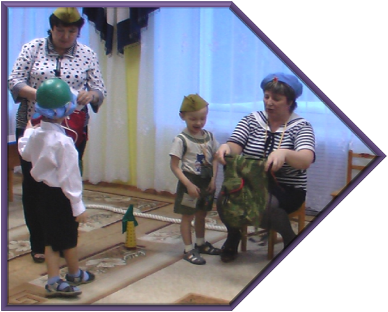 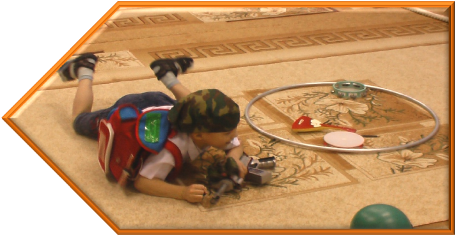 Полоса препятствий
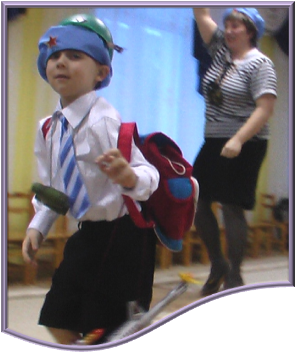 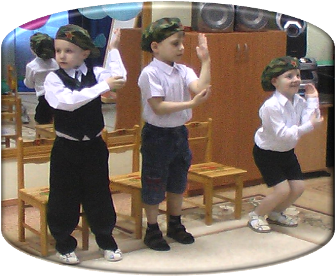 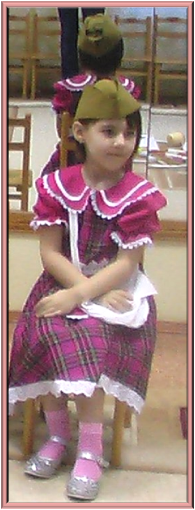 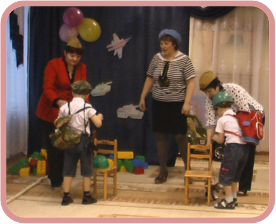 Запишусь я в партизаны.Я и  там не пропаду.Я девчонка удалая В санитарки попаду.
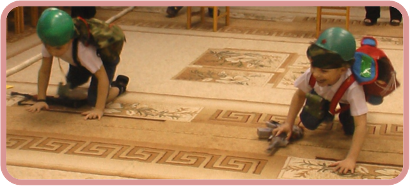 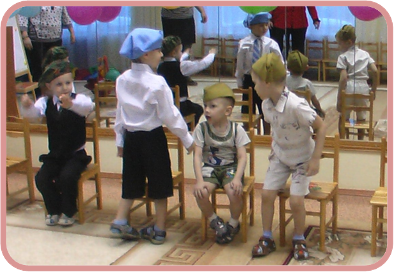 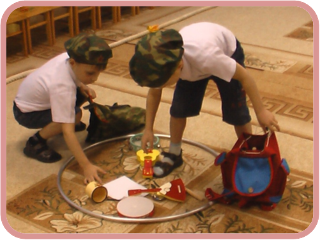 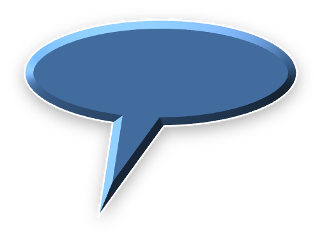 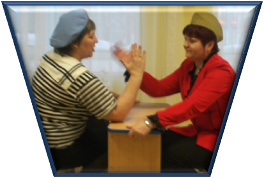 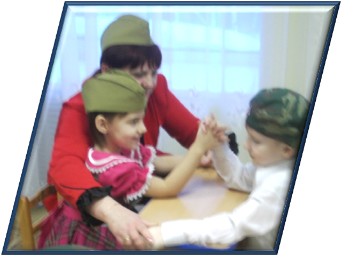 КТО КОГО?
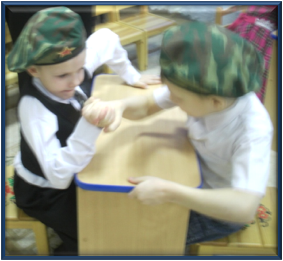 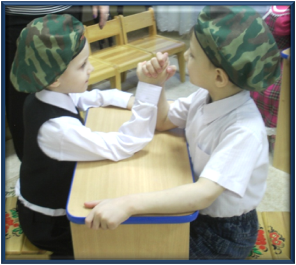 СИЛАЧИ
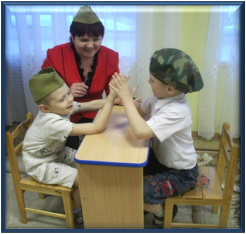 Главное – это  участие
Проигрывать тоже надо уметь
На лбу бывают шишкиПод глазом – фонари.
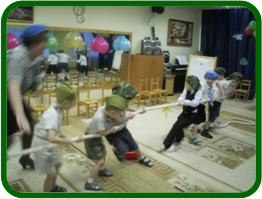 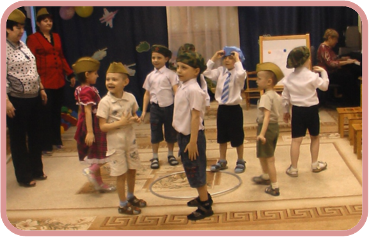 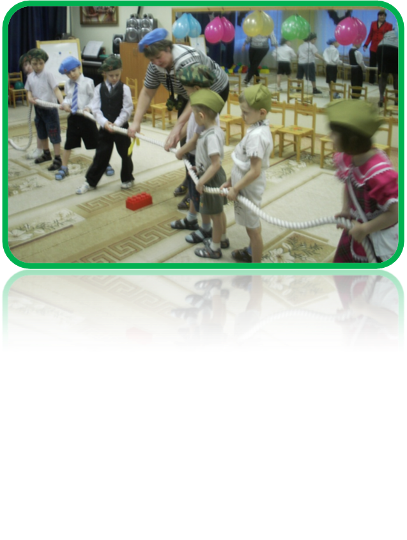 Поскольку мы мальчишки, Мы все - богатыри
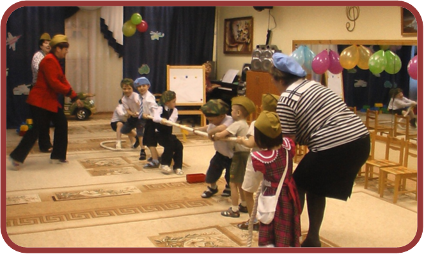 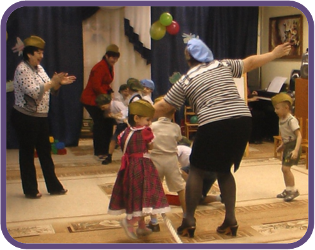 В небо синее пилотПоднимет самолет. И летит за облаками      Над горами и лесами
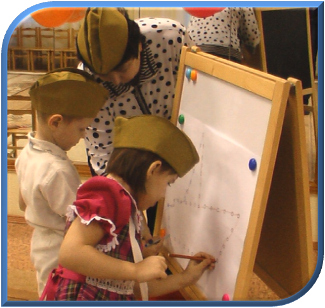 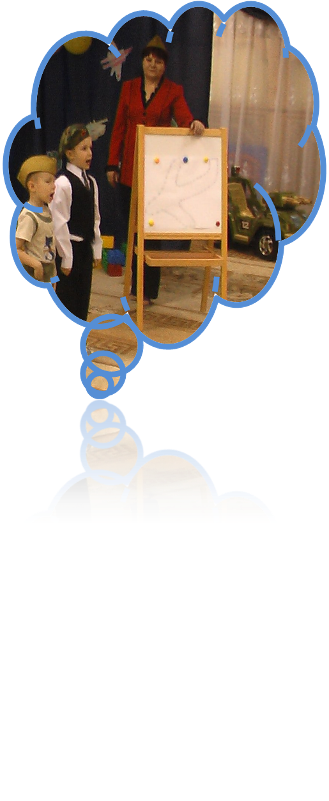 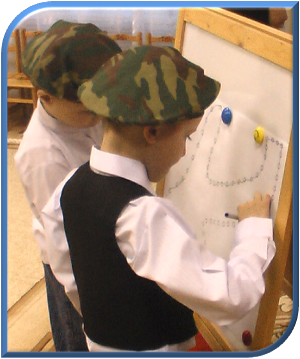 По волнам корабль плывёт.
Капитан его ведёт.
Не страшны ему туманы, 
Мели, льдины, ураганы. 
Он моряк отважный. 
Это знает каждый.
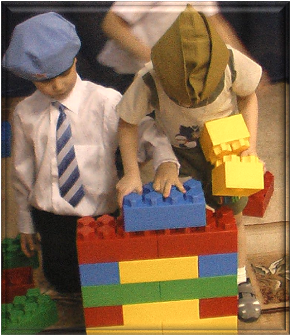 Бронестена
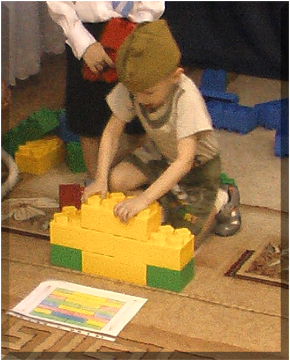 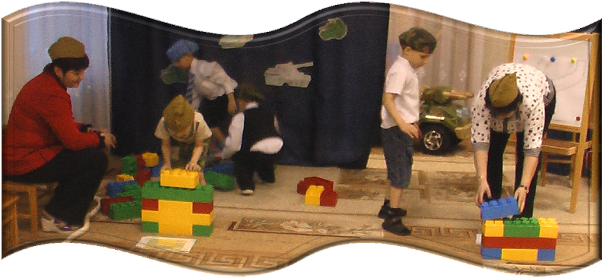 Поздравление
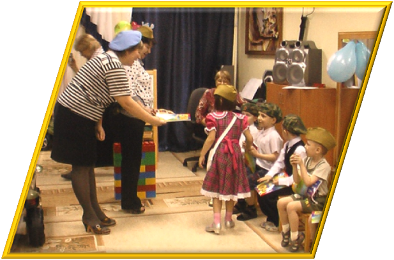 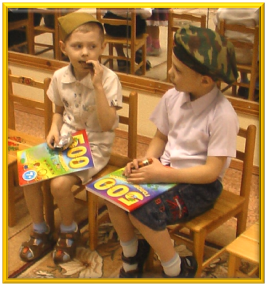 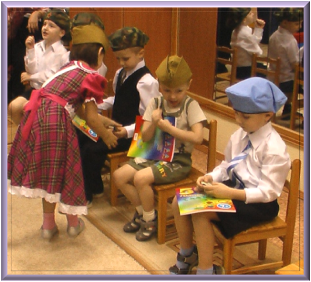 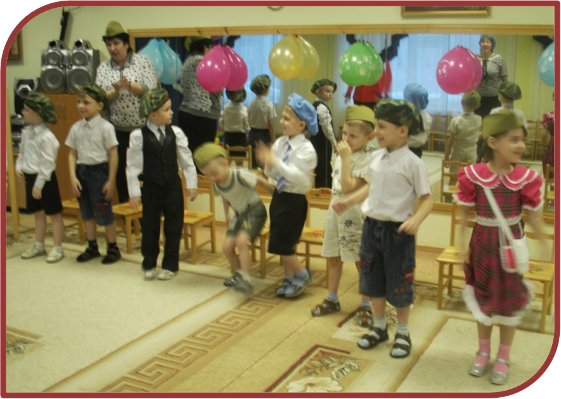 Мир нужен всем!
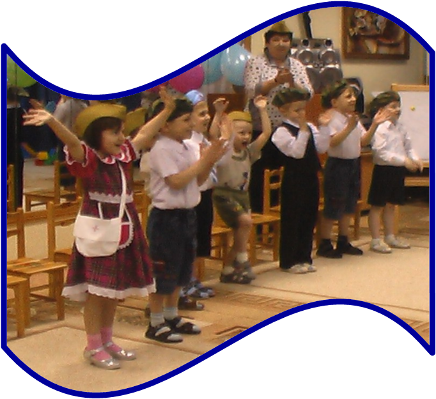 УРА! 
          УРА!  
                      УРА!